L’objectifQuelles sont les solutions pour sauver les orang-outans?
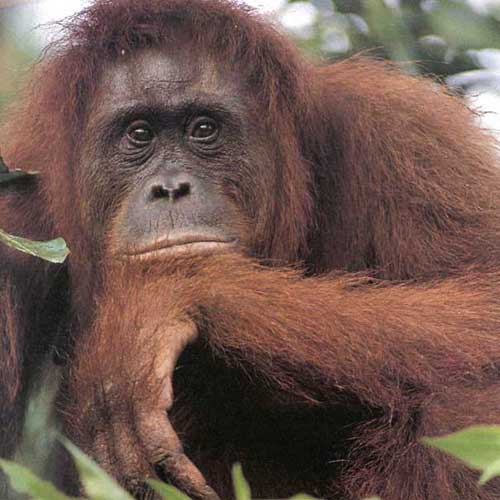 L’objectifOn doit classer les solutions On doit appliquer les solutions On doit créer les solutions
Il ya beaucoup de solutions pour sauver les orang outans
On doit faire le reboisement.
On doit faire pousser les fruits et le rotin.
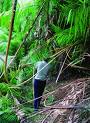 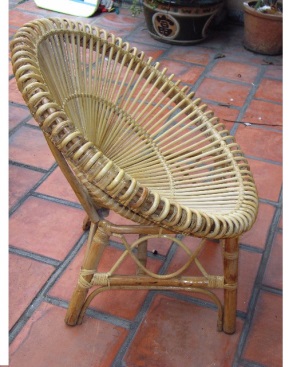 On doit avoir un sanctuaire des espèces menacées.
On doit enseigner aux enfants et les adultes sur la protection de la nature.
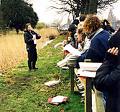 On doit aider les personnes pauvres qui n’ont pas beaucoup d’argent
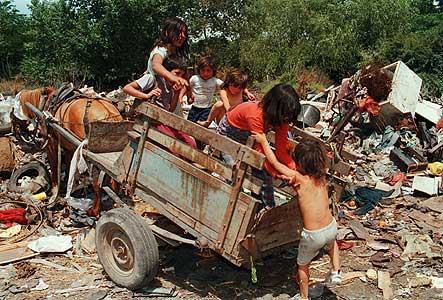 On doit utiliser moins de bois .
On doit utiliser moins de papier. On doit recycler le papier.
On doit avoir les équipes pour l’aménagement durable des forêts
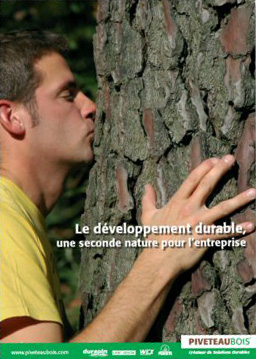 On doit protéger les orangs outans avec les règles et les policiers
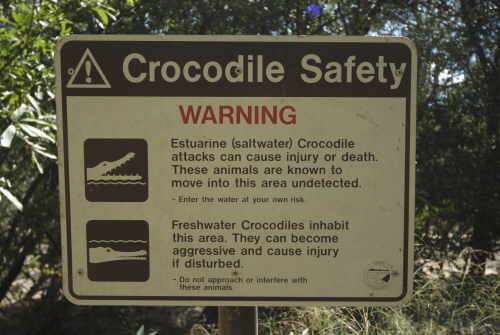 On doit utiliser moins d’huile de palme .
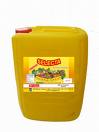 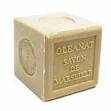 On doit faire l’écotourisme avec les touristes .
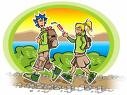 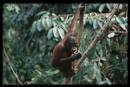 On doit avoir les centres de réhabilitation des orang –outans
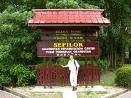 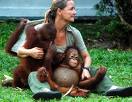 On ne doit pas faire pousser les huiles de palme et le riz dans les forêts tropicales
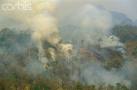 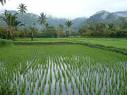 On doit utiliser les populations autochtones comme les Orang Rimba à protéger les forêts
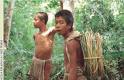 Vous devez poser les solutions en ordre. 
 Écrivez en ordre …
Quelles sont les meilleures idées ?
Quelles sont les idées que vous allez utiliser pour sauver les orang-outans?
Je pense que numéro 1 est la plus importante
Je pense que numéro 1 n’est pas  la plus importante
Je pense que numéro 2 est la moins importante
Maintenant vous allez  travailler en groupes pour faire une campagne pour sauver les orang outans